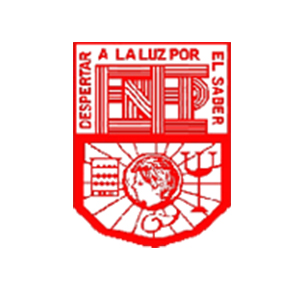 ESCUELA NORMAL DE EDUCACIÓN PREESCOLAR


ENGLISH A1.1 STARTING BASIC COMMUNICATION
CRISTINA ARACELY ALVARADO CHAVARRIA
PROJECT UNIT 1. INFORMATION CARDS
TORRES TOVAR NATALIA GUADALUPE
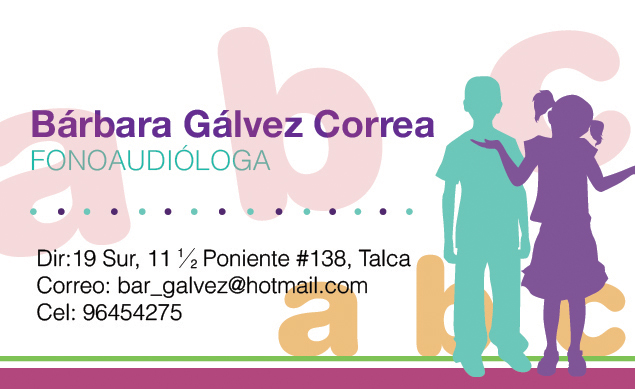 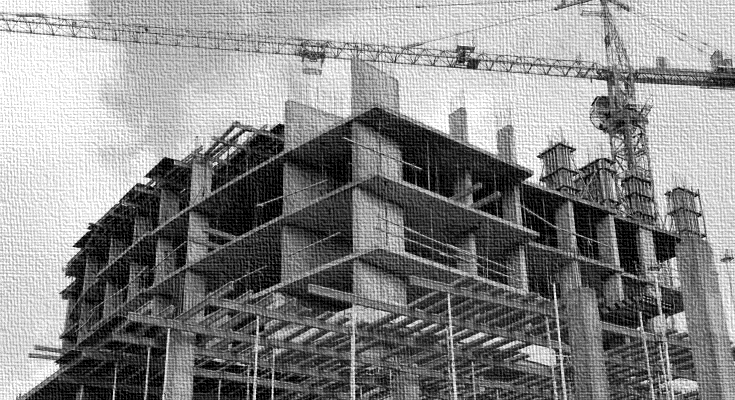 Jesús Esquivel
Natalia Torres
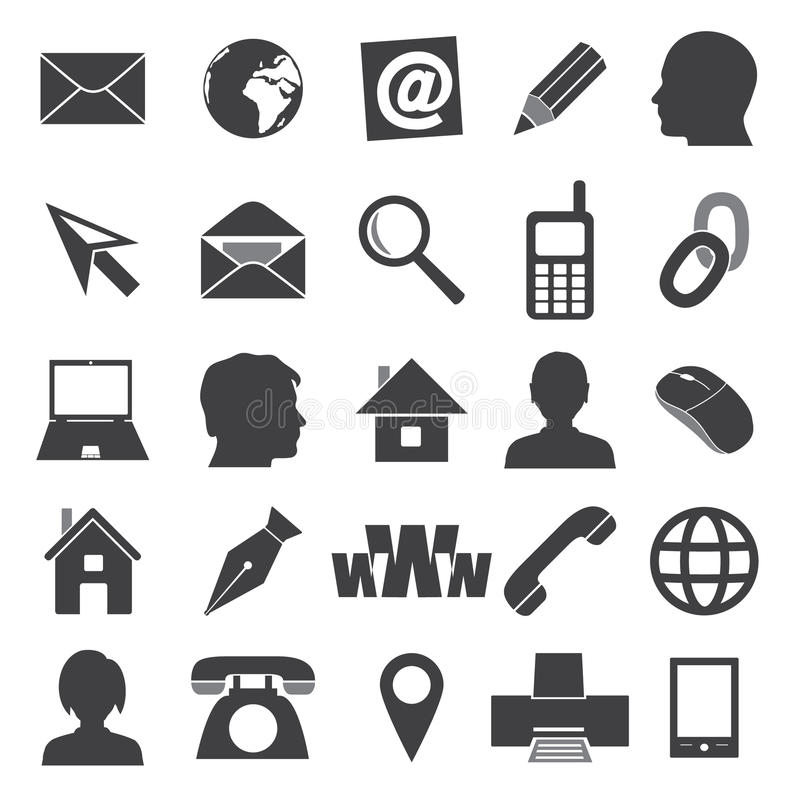 8441633621
 cell phone
4177176
8441315453
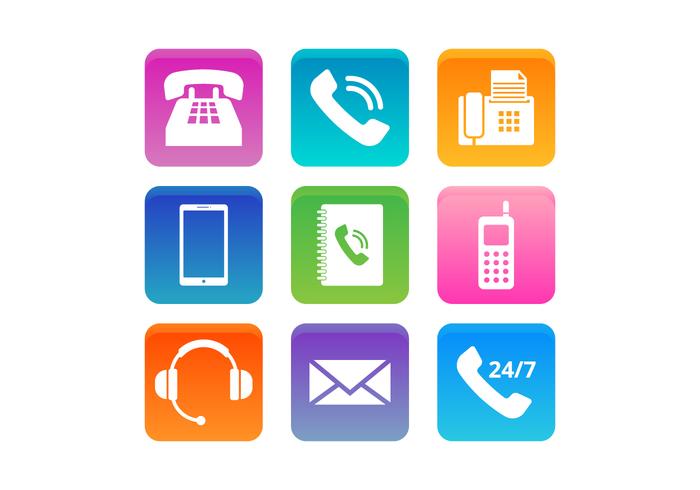 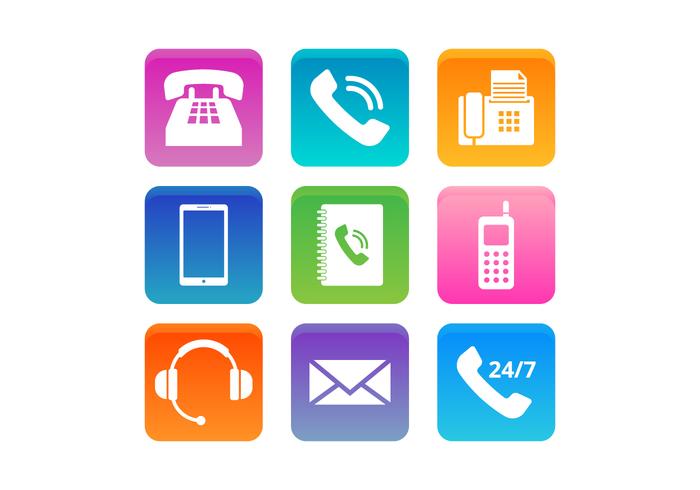 8441761404 
work phone
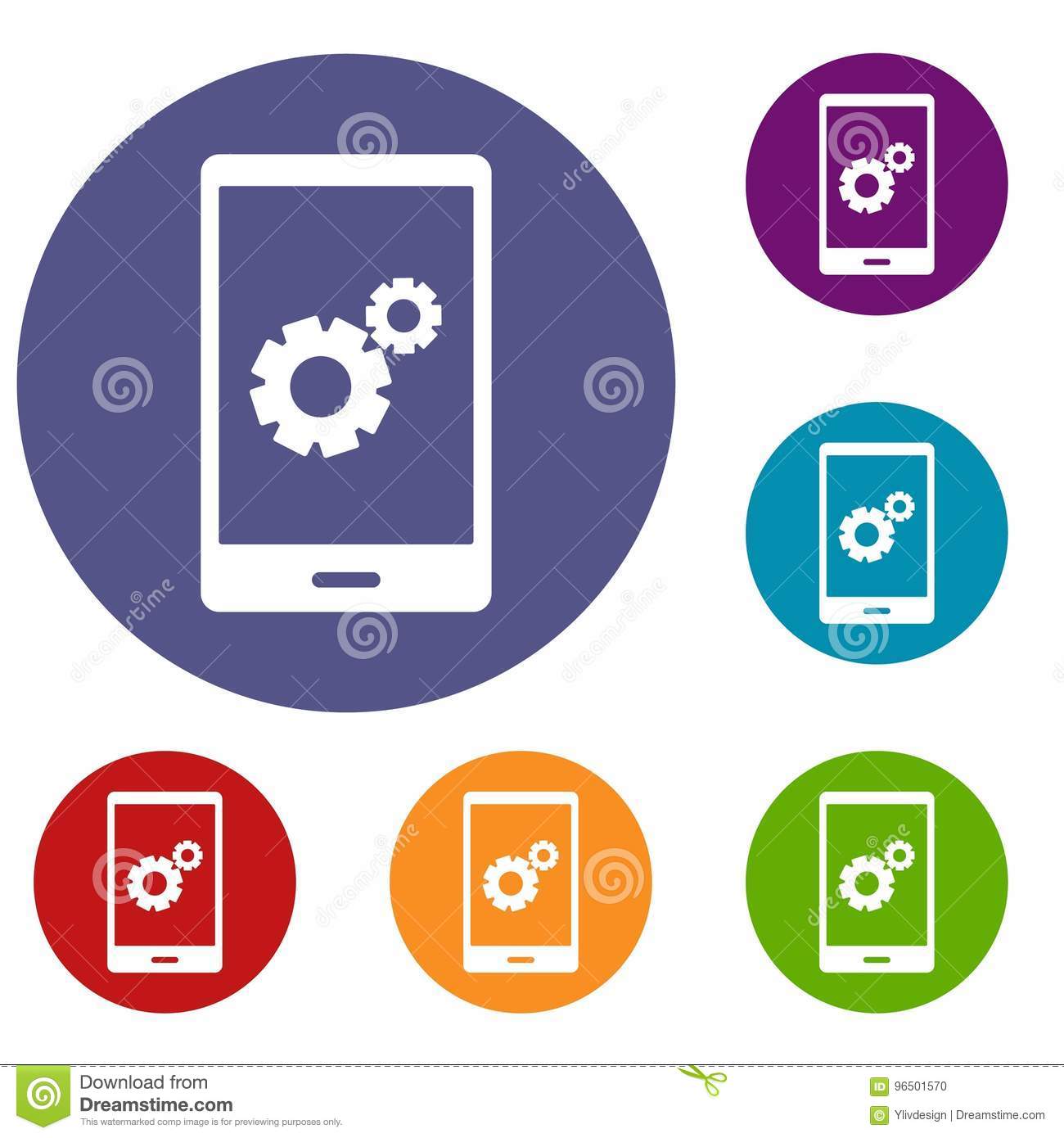 Home phone
Cell phone
nataliagpetorres@gmail.com
jesusesquivel879@gmail.com
e-mail address
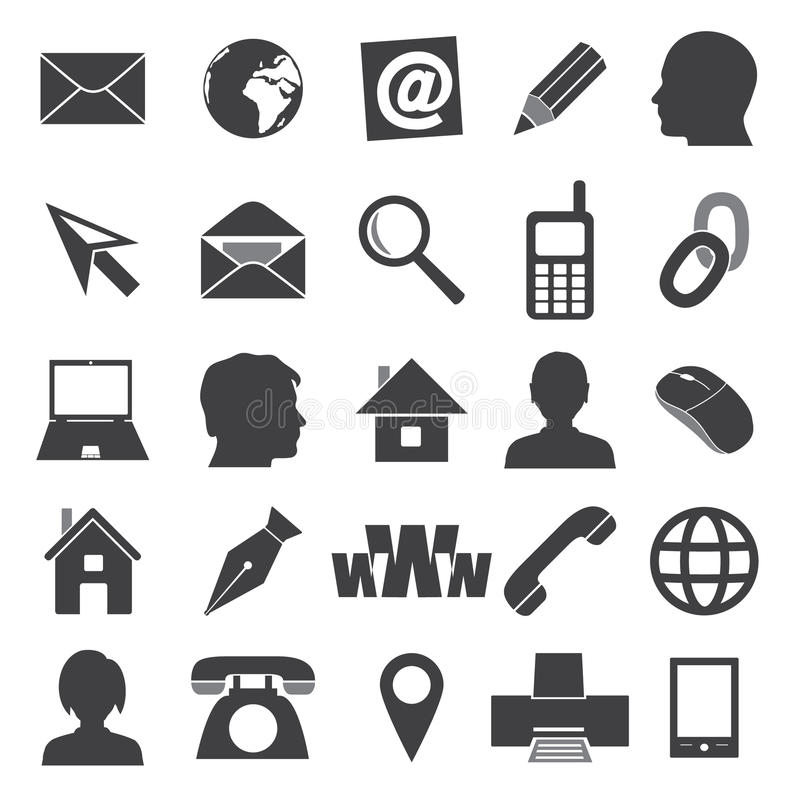 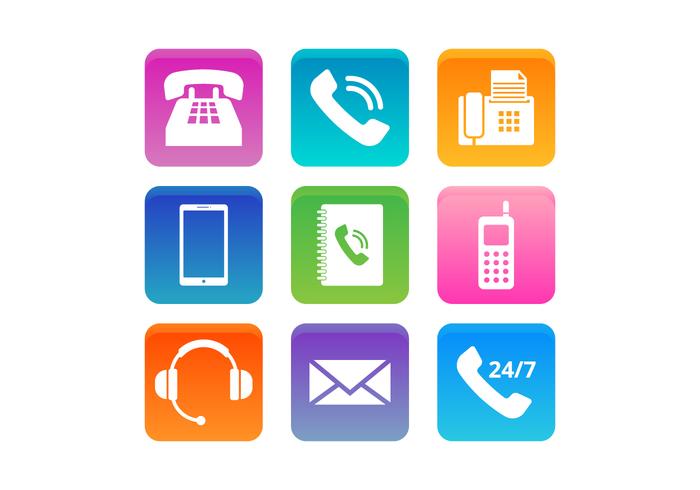 E-mail address